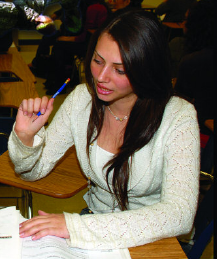 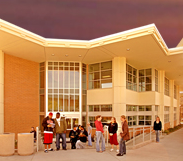 CLASS
D I S C U S S I O N S
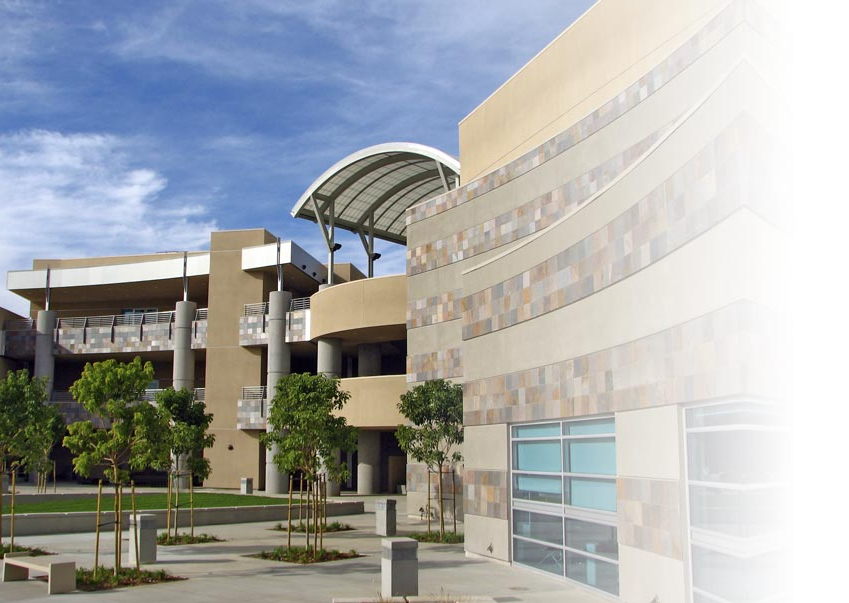 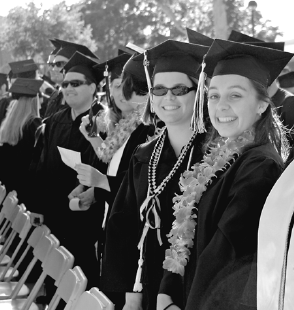 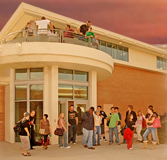 California Leadership Alliance for Student Success
What Happens to our Basic Skills Students? February 2010
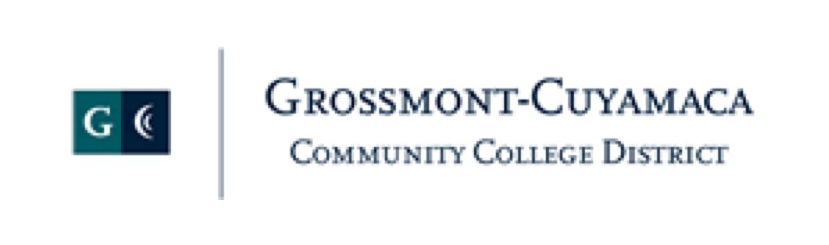 Discussions about Student SuccessToday’s Agenda:
Part I – Review our cohort – What have we learned so far?
Part II – What happens to our basic skills students?
Part III – Reviewing “Project Success”
Part IV - Reviewing Personal Development Counseling
Part V – What’s working?
Part I
Reviewing our Cohort Data
Reviewing the CLASS InitiativeWhat have we learned?
Who remembers the numbers of degrees and certificates granted in 2006 -2007?
What is our overall retention rate?
What is our overall rate of student success?
How many students make up our CLASS study cohort?
How did they do their first semester?
What did their assessment and placement data look like?
A Snapshot of our Students
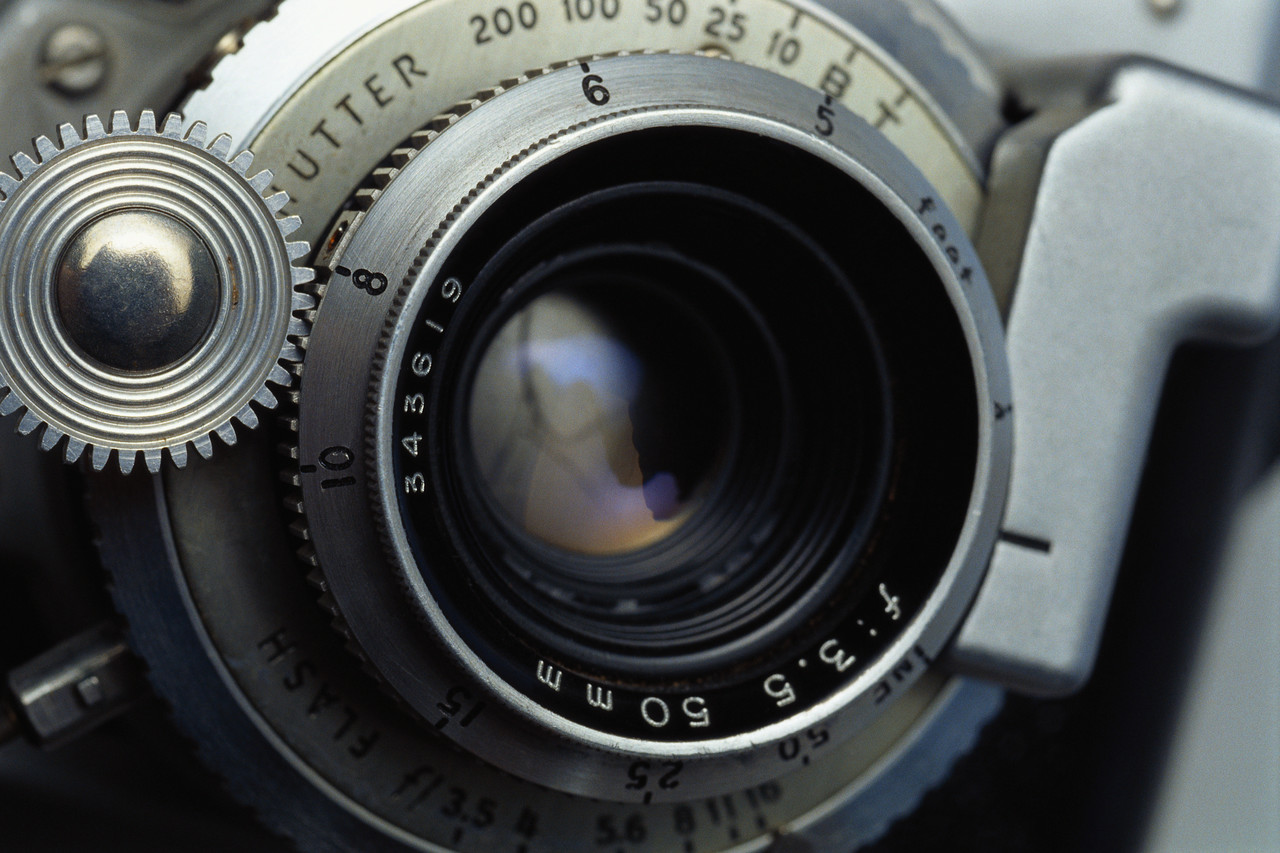 How many degrees & certificates?

 2006-2007 Academic Year:

682 certificates
1,171 degrees
1,853 Total degrees & Certificates
			61% female	
			39% male
A Snapshot of our Students
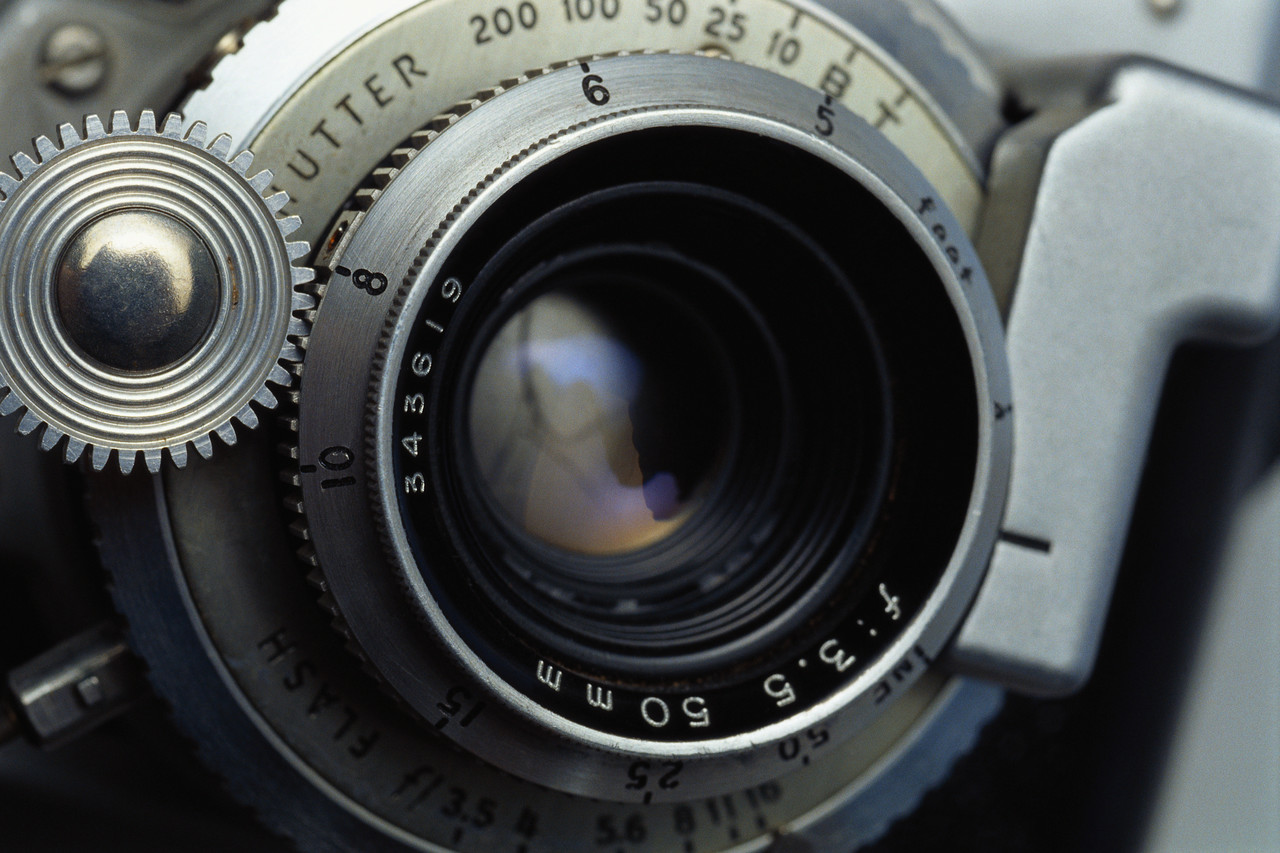 Overall Success of All Students
 Fall 2006:

	Course enrollments 	84,781 
	Overall retention 	79%
	Overall success 	65%
The Fall 2006 Cohort
This study includes all first-time college students…
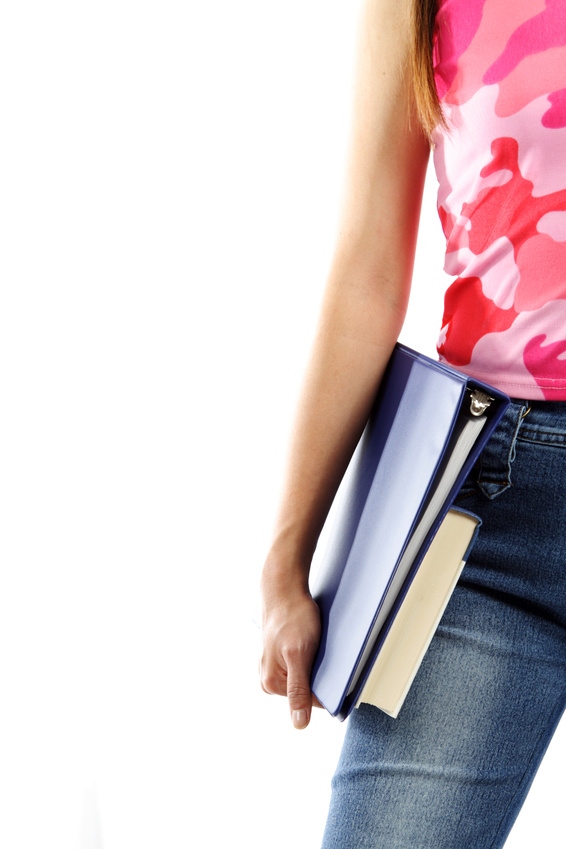 Who Passed?
“How did all cohort students do in their first term?”
Each semester the colleges lose over 40% of their first time students…
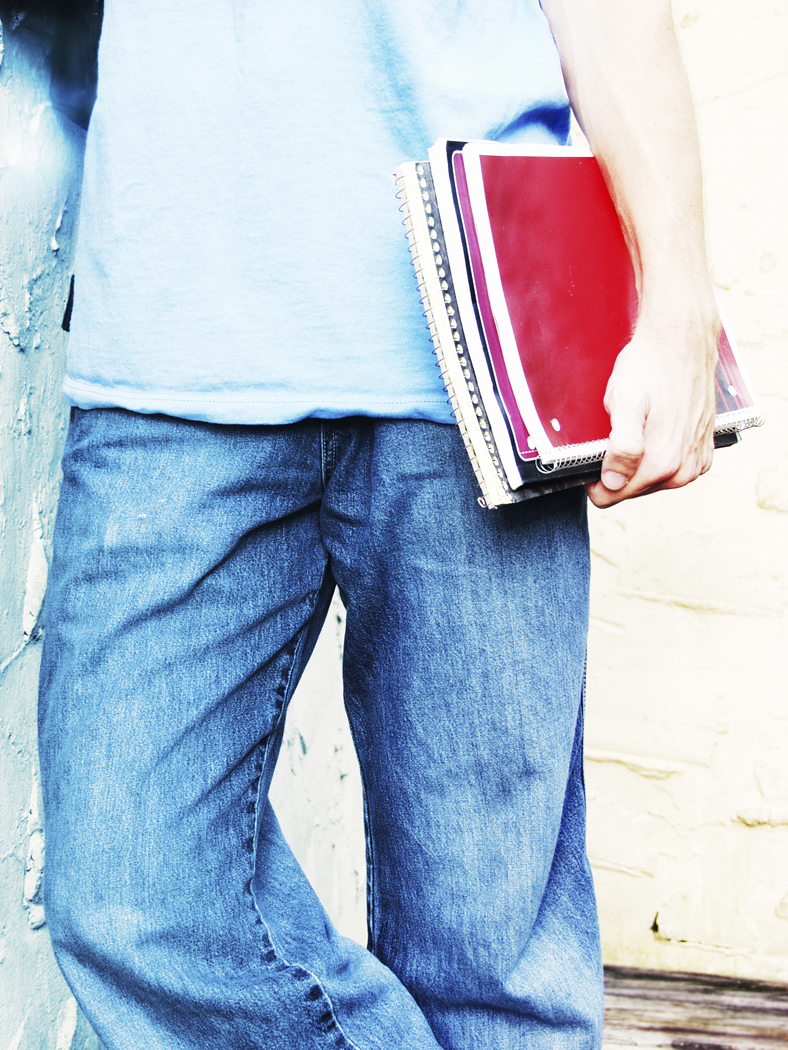 Who Passed?
“How did all cohort students do in their first term?”
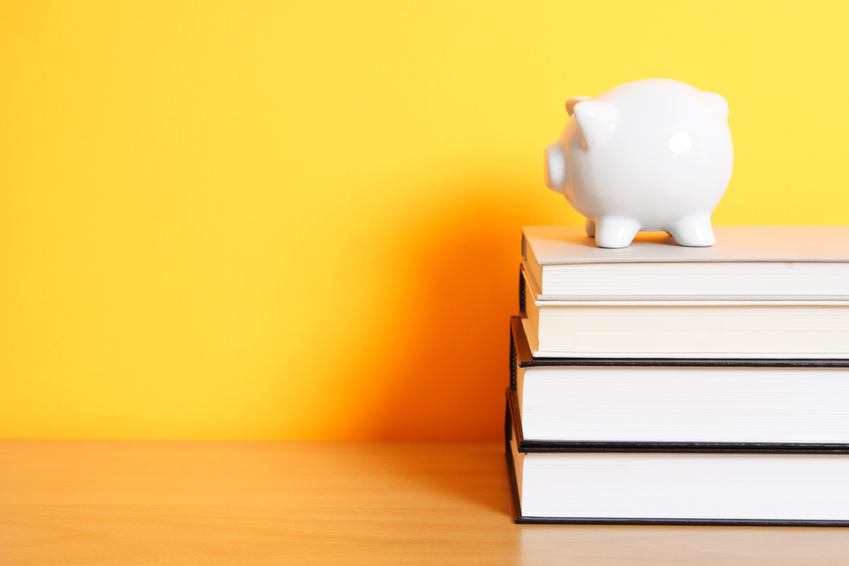 Fall 2006“The Beginning”
Assessing our students skills…

3,300 students participated in assessment

36% were college ready
64% at pre-collegiate skill level
Fall 2006 “The Beginning”
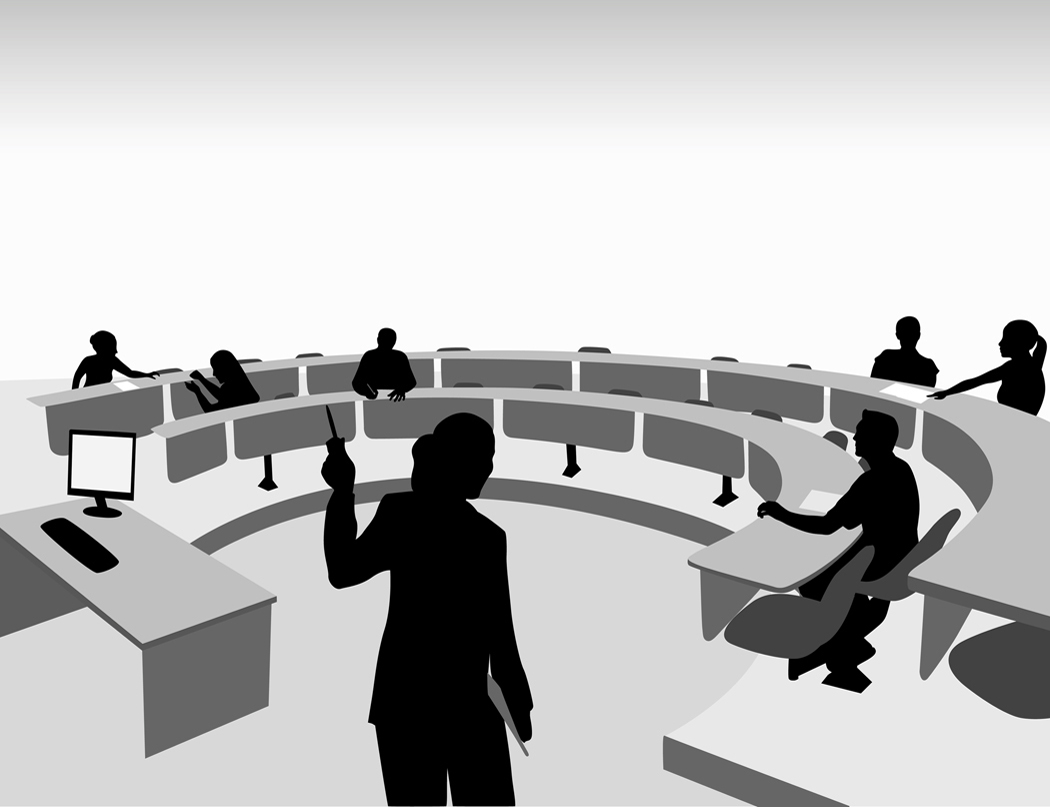 What basic skills classes were taken?
	   Pre-collegiate students:

		63% took at least one recommended course
		37% took no recommended courses
Part II
What Happens to our Basic Skills Students?
Audience Participation Time…
What would you expect to see from our students regarding:
Assessment into Math & English courses?
Success rates in these pre-collegiate classes?
Achievement in later courses compared to students who do not take pre-collegiate courses?
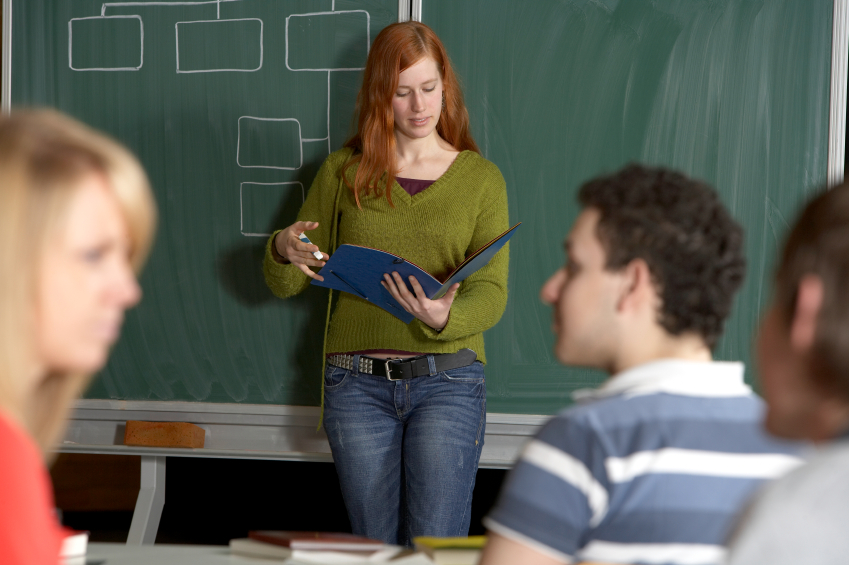 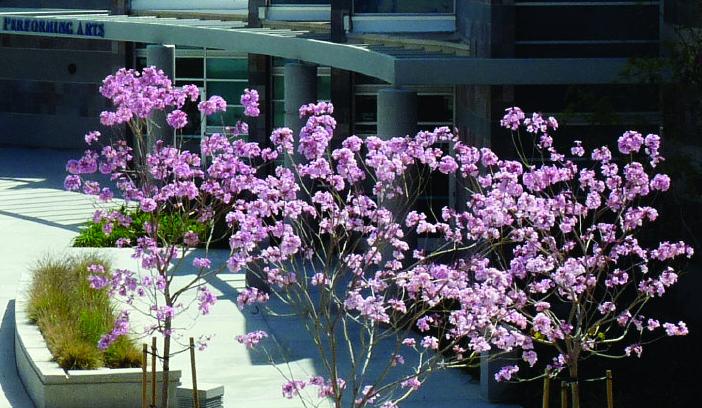 Fall 2006 CohortStudent Assessment Data
3,300 students  were assessed district-wide for Fall 2006
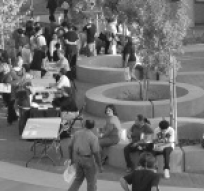 Fall 2006 CohortPre-Collegiate English
1,808 students  assessed into pre-collegiate English
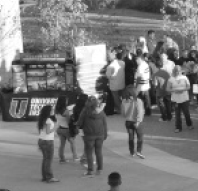 Subsequent Term Success RatesSpring 2007 – Spring 2009
Outcomes by Percentage
17,449 district-wide enrollments
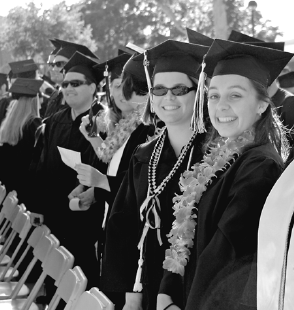 Fall 2006 CohortPre-Collegiate Math
849 students  assessed into pre-collegiate Math
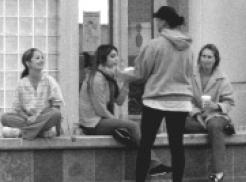 Subsequent Term Success RatesSpring 2007 – Spring 2009
Outcomes by Percentage
7,034 district-wide enrollments
What Courses do Students Take?
Pre-Collegiate Students
 Not Pre-Collegiate Students
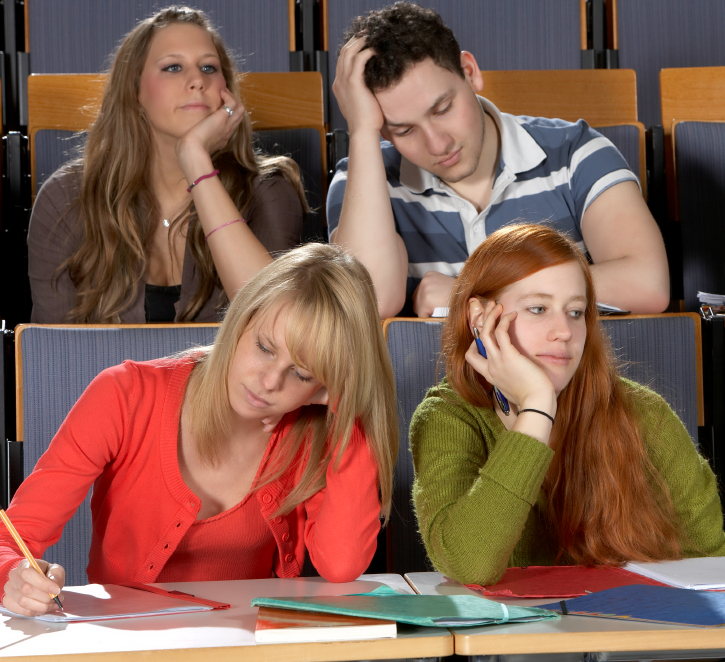 Fall 2006 - Top Ten Courses taken byPre-Collegiate Students
Success Rates for Pre-Collegiate Students in Degree or Transfer Courses
Fall 2006 - Top Ten Courses taken by“Not Pre-Collegiate Students”
Pre-Collegiate Students
What are we doing to help students have a better chance at success?...
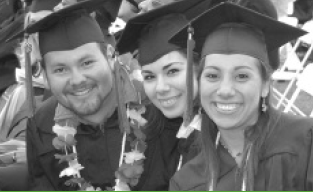 Part III
Reviewing Project Success
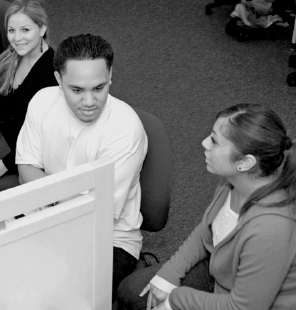 Fall 2006: Who Passed?
“What were students’ success rates in English 98?”
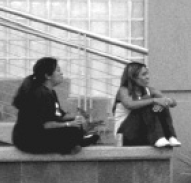 Fall 2006: Who Stayed?
“Did students persist to Spring 2007*?”
* Percent of all Fall 2006 English 98 students who persisted to Spring 2007.
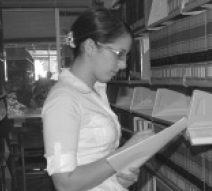 Fall 2006: Who Stayed?
“Did students persist to Fall 2007*?”
* Percent of all Fall 2006 English 98 students who persisted to Fall 2007.
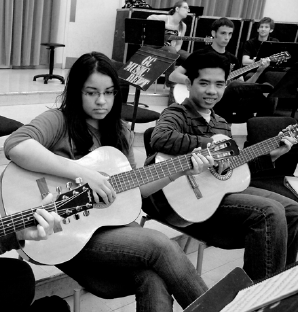 Fall 2006: What next?
“Did students continue to English 120*?”
* Percent of students who were successful in English 98 in Fall 2006 and attempted English 120 by Fall 2007.
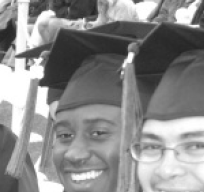 Fall 2006: Who graduated?
“Did students earn a degree or certificate*?”
* Percent of students with a goal of degree or certificate who graduated within 3 years (by Summer 2009).
Part IV
Reviewing Personal Development Counseling…
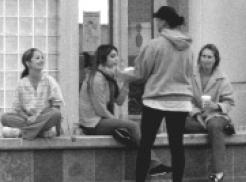 Fall 2008 PDC/PDSS Cohort
This study includes all Fall 2008 PDC and PDSS students at Cuyamaca College…
There were 9,351 students in Fall 2008, and 1,090 (11.7%) of those students took PDC and/or PDSS.
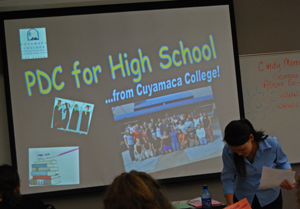 Fall 2008: Who Passed?
“What were students’ success rates in PDC/PDSS?”
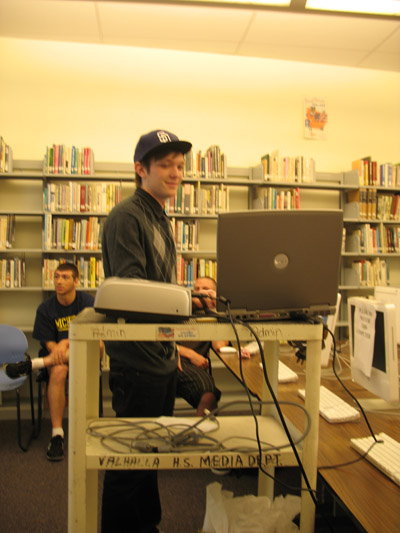 GCCCD Fall 2002:
Graduation Rates*
Percent
* Percent of Fall 2002 first-time GCCCD students with a goal of degree/certificate/transfer who earned a degree or certificate within 6 years.
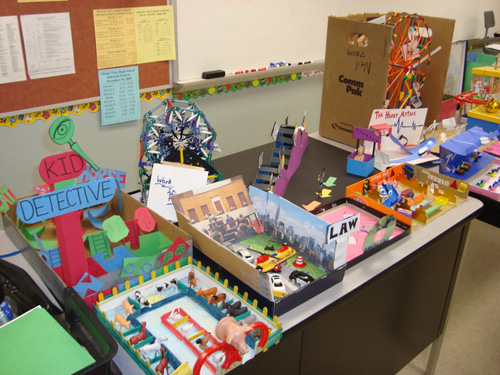 GCCCD Fall 2002:
Transfer Rates*
Percent
* Percent of Fall 2002 GCCCD first-time students with a goal of degree/certificate/transfer who transferred within 6 years.
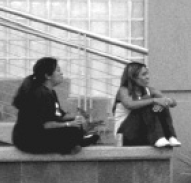 Fall 2008 Top Subjects
Top Subjects by Enrollment
Part V
What’s working?
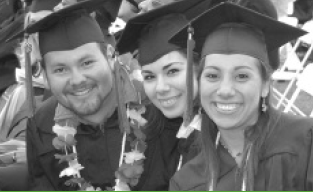 Promoting Student Success
Assessment and placement
 Personal development counseling & courses
 First-year college experience programs
 Linked courses and course content
 What else have you observed today?
Subsequent Term Success Rates (%)Spring 2007 – Spring 2009
Students Successful in Fall 2006 Pre-Collegiate English
4,053 Male and 5,532 Female  district-wide enrollments
Subsequent Term Success Rates (%)Spring 2007 – Spring 2009
Unsuccessful / Withdrew from Fall 2006 Pre-Collegiate English
1,035 Male and 1,083 Female  district-wide enrollments
Subsequent Term Success Rates (%)Spring 2007 – Spring 2009
Students who did not take English in Fall 2006
2,727 Male and 2,850 Female  district-wide enrollments
Subsequent Term Success Rates (%)Spring 2007 – Spring 2009
Students Successful in Fall 2006 Pre-Collegiate Math
798 Male and 1,403 Female  district-wide enrollments
Subsequent Term Success Rates (%)Spring 2007 – Spring 2009
Unsuccessful / Withdrew from Fall 2006 Pre-Collegiate Math
640 Male and 1158 Female  district-wide enrollments
Subsequent Term Success Rates (%)Spring 2007 – Spring 2009
Students who did not take Math in Fall 2006
977 Male and 1,981 Female  district-wide enrollments